Building gapping resolution system overnight: Lessons Learned
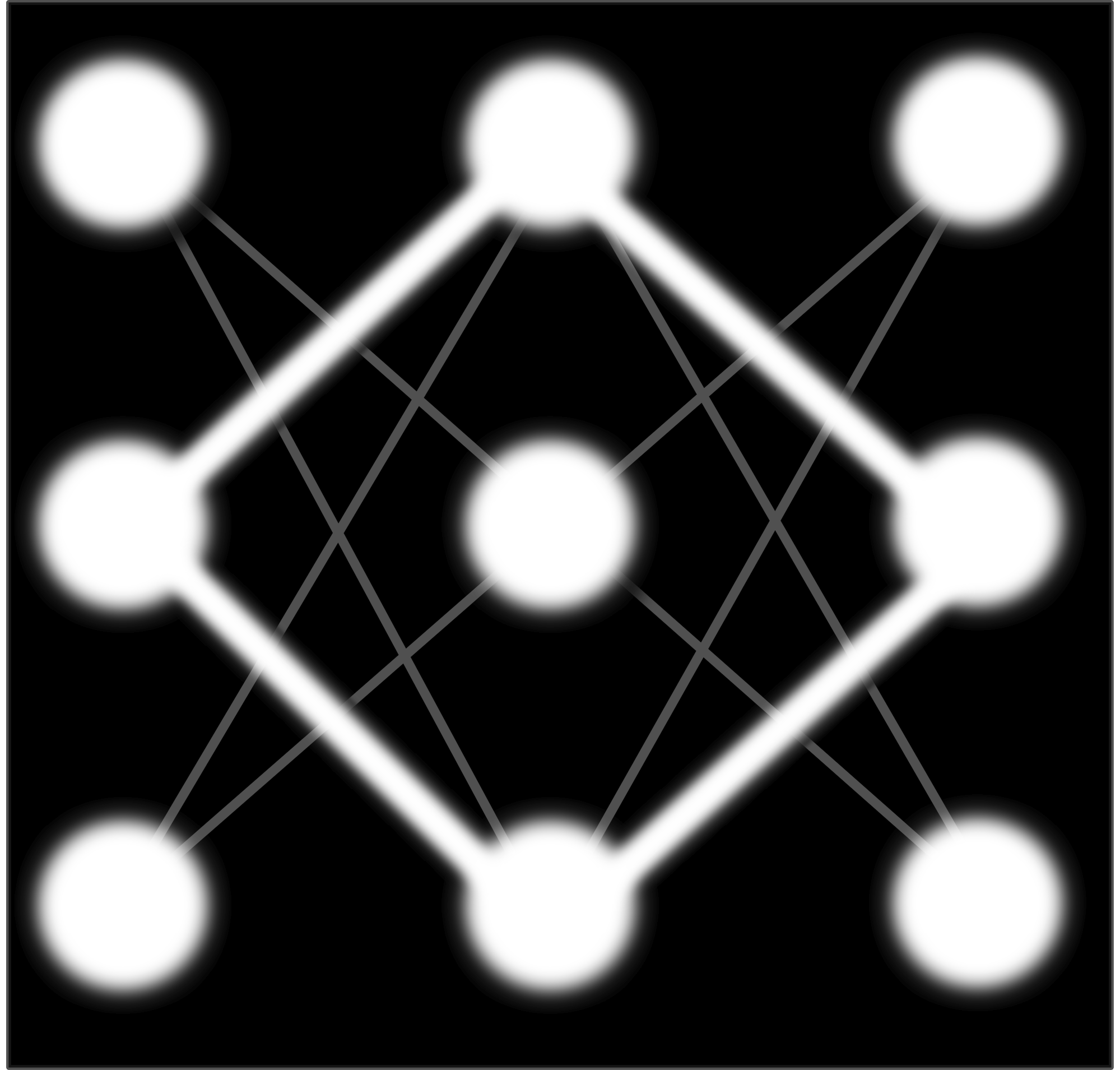 MEANOTEK
Denis Tarasov, Tatyana Matveeva, Nailia Galliulina
Denis Tarasov, 
Tatyana Matveeva, Nailia Galliulina
Dialogue 2019
international conference on computational linguistics
Email for correspondence: dtarasov@meanotek.io
THE GOAL
Test of NLP rapid model prototyping system on novel type of the task
MOTIVATION
The need to quickly and reliably build NLP models in large quantities for different types of problems 
The need for techology to be extensible and improvable
FIRST REQUIREMENT
The need to quickly and reliably build NLP models in large quantities for different types of problems
SECOND REQUIREMENT
The usual way to quickly obtain competive result is to find out current SOTA model, get its code from github, adapt it, if necessary or just train on new data
SECOND REQUIREMENT
PROBLEM #1: This leads to unmaintainable software code when combined into complex pipelines
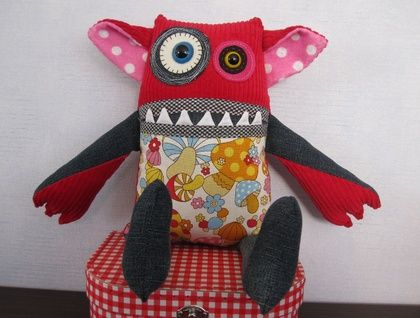 SECOND REQUIREMENT
PROBLEM NUMBER 2: 
We cannot improve things that we do not really understand
We don“t really understand things that we can“t duplicate ourselves
Copying someone“s else research puts us in position of forever catching up party
METHODS
Character level context sensetive embeddeings based on language model 
Model parameters:
3192*2048*2048 LSTM language model trained on 2.2 GB of text (cleaned common crawl+books dataset) with the goal of predicting next character. Long BPTT length — 350 characters
SIMPLIFICATIONS
Task is considered to be sequence labeling task
Position of V is start of R2
Gapping is present if R2 is present
MODEL OVERVIEW
Softmax
LSTM 256
LSTM 256
The cat sits on mat
LSTM 2048
Pre-trained 
Part (fixed)
LSTM 2048
LSTM 3192
Character embeddings, size 50
NeuThink Library
Model definition using expression trees syntax
Automatic generation of inference and training code
Automatic guessing of suitable hyperparameters
RESULTS
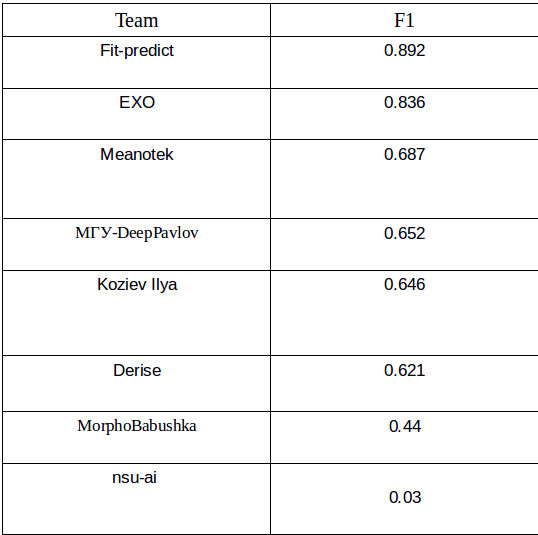 DISCUSSION
Need to extend system desing with new format converstion tools, to assist conversion from/to various data format types, since this seems to be main failure mode now
Interesting that character-level models can form representations that are useful for representing long-distance relations
Overall, results are sensible, given the time constraint
NOTES ON COMPETITIONS ORGANIZATION
Automatic scoring during competition would be nice to have
Standartization of formats and eval scripts
Clear and consistent policy on after-deadline submissions
THANK YOU FOR YOUR ATTENTION
APPENDIX 1. How NeuThink differential programming model works
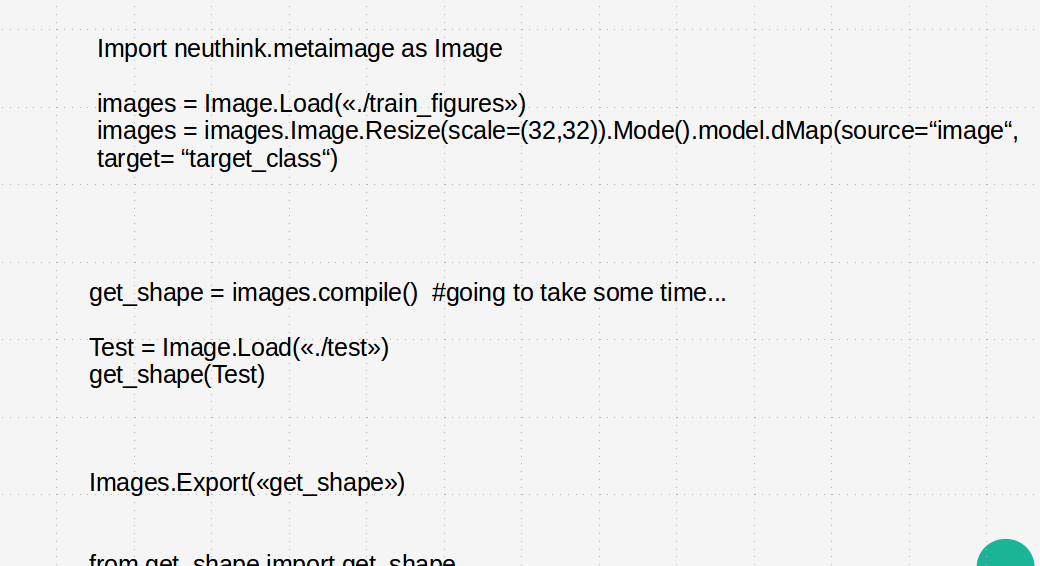